Making the Most of Your Working Day
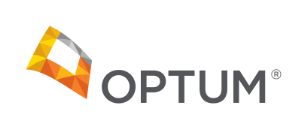 The Program
Welcome/Learning points	
What is time management?	
Procrastination and perfectionism
Seven strategies for prioritization
How to classify tasks
How to negotiate
How to minimize distractions
Make time for yourself
Make your action plan
About professional support	
Closing
Do not reproduce, transmit or modify the content set forth herein in any form or by any means without written permission of UnitedHealthcare. © 2020 United HealthCare Services, Inc. All rights reserved.
2
Learning Points
Discuss the importance of time management.
Understand the impact of procrastination and perfectionismon time management.
Learn time management strategies.
Discuss how to the make the most of your time.
Do not reproduce, transmit or modify the content set forth herein in any form or by any means without written permission of UnitedHealthcare. © 2020 United HealthCare Services, Inc. All rights reserved.
3
What Is Time Management?
Time management = an ongoing process of prioritizing tasks based on importance and urgency to achieve efficiency.
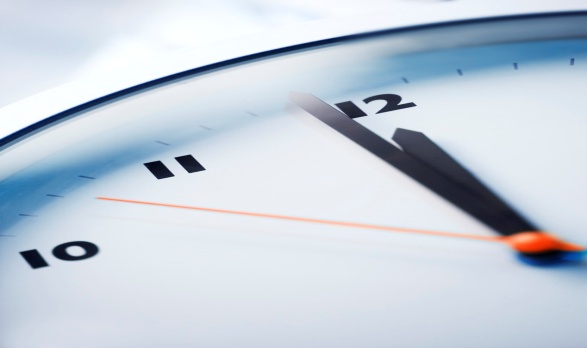 Do not reproduce, transmit or modify the content set forth herein in any form or by any means without written permission of UnitedHealthcare. © 2020 United HealthCare Services, Inc. All rights reserved.
4
Procrastination and Perfectionism
Do not reproduce, transmit or modify the content set forth herein in any form or by any means without written permission of UnitedHealthcare. © 2020 United HealthCare Services, Inc. All rights reserved.
5
Procrastination and Perfectionism
Why do we procrastinate?
Laziness.
Distractions.
Fear of failure (perfectionism).
Task is unpleasant or unimportant.
Lacking knowledge/training to do the task.
Task is overwhelming; don’t know where to start.
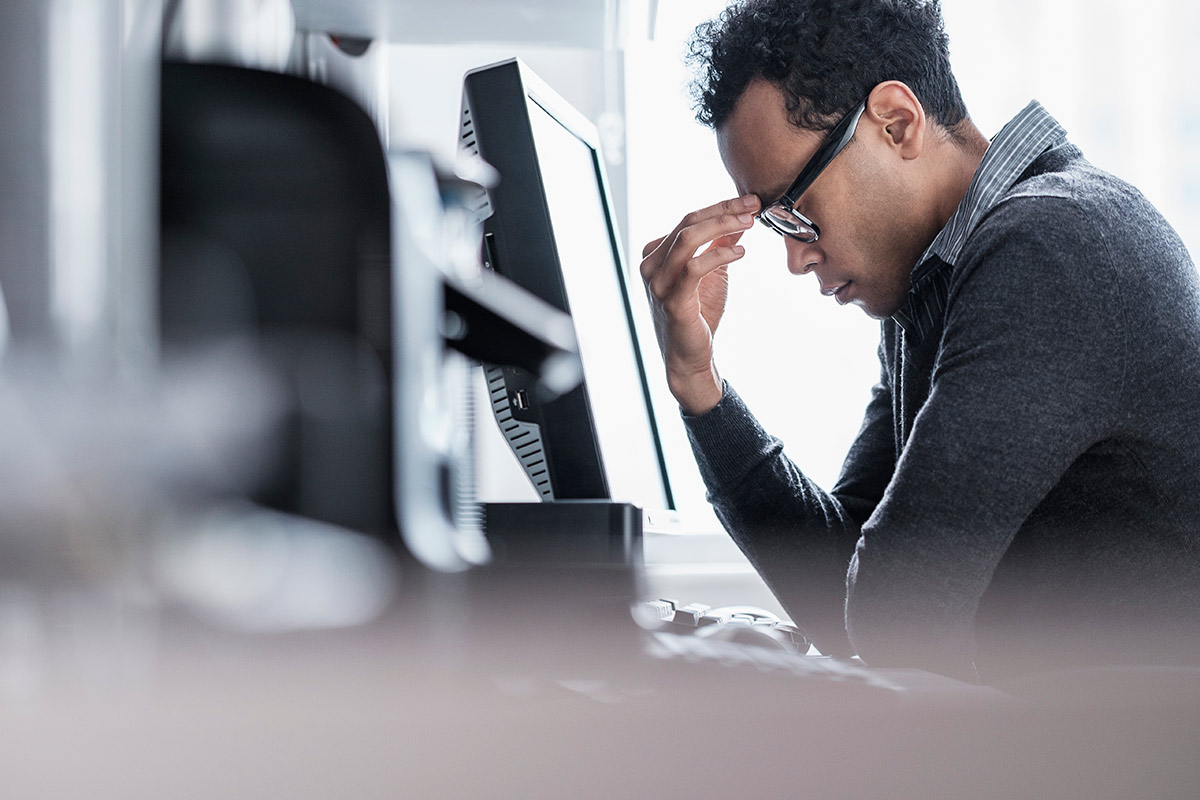 Do not reproduce, transmit or modify the content set forth herein in any form or by any means without written permission of UnitedHealthcare. © 2020 United HealthCare Services, Inc. All rights reserved.
6
Procrastination and Perfectionism
How to avoid procrastination.
Tackle the most challenging task before moving on.
Set deadlines in smaller increments of times: days, weeks, months.
Focus on one thing at a time to minimize sense of being overwhelmed.
Break a large project into small, achievable tasks. Create a list based on tasks.
Ultimately, reward yourself and/or create incentives to the group for staying on task, on deadline.
Do not reproduce, transmit or modify the content set forth herein in any form or by any means without written permission of UnitedHealthcare. © 2020 United HealthCare Services, Inc. All rights reserved.
7
Procrastination and Perfectionism
Perfectionism = “a disposition to regard anything short of perfection as unacceptable” — Merriam-Webster.
Having high personal standards, but a sense of failing to meet them.
Socially prescribed perfectionism, believing others only value you if you’re perfect.
Believing “the better I do, the better I’m expected to do.”
Do not reproduce, transmit or modify the content set forth herein in any form or by any means without written permission of UnitedHealthcare. © 2020 United HealthCare Services, Inc. All rights reserved.
8
Seven Strategies for Prioritization
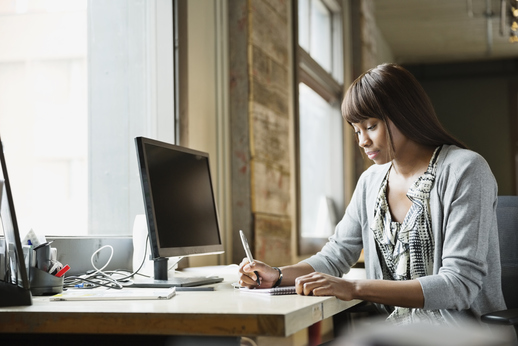 1. Get organized.
2. Classify tasks.
3. Be realistic.
4. Delegate.
5. Say no and negotiate.
6. Minimize distractions.
7. Know yourself.
Do not reproduce, transmit or modify the content set forth herein in any form or by any means without written permission of UnitedHealthcare. © 2020 United HealthCare Services, Inc. All rights reserved.
9
How To Classify Tasks
Clarify the interactions between importance and urgency.
Urgent
Not Urgent
Necessity
Crisis
Pressing Problems
Deadline-driven projects, meetings, preparations
Effectiveness
Preparation
Prevention
Planning
Relationship building
Needed relaxation
Empowerment
High
importance
Deception
Needless Interruptions
Unnecessary Reports
Unimportant meetings, phone calls, mail
Other people’s minor issues
Waste & Excess
Trivia, busywork
Some phone calls
Time wasters
“Escape’ activities
Irrelevant mail
Excessive TV
Excessive relaxation
Low
importance
Do not reproduce, transmit or modify the content set forth herein in any form or by any means without written permission of UnitedHealthcare. © 2020 United HealthCare Services, Inc. All rights reserved.
10
How To Negotiate
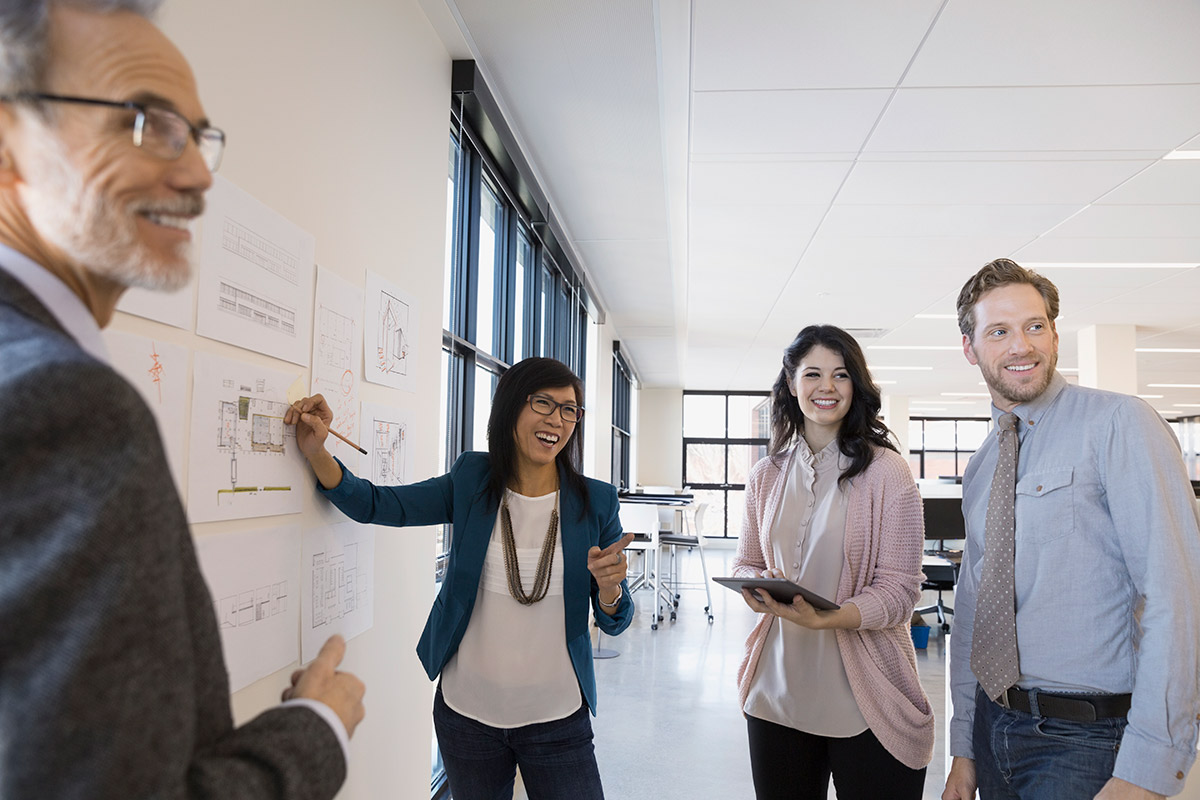 Before you say yes: 
Catch yourself. 
Ask for time.
Think ahead.
Do not reproduce, transmit or modify the content set forth herein in any form or by any means without written permission of UnitedHealthcare. © 2020 United HealthCare Services, Inc. All rights reserved.
11
How To Negotiate
Try these six steps: 
Explain.
Show empathy.
Offer alternatives.
Acknowledge limitations.
Provide adequate warning.
Convey that your time is valuable.
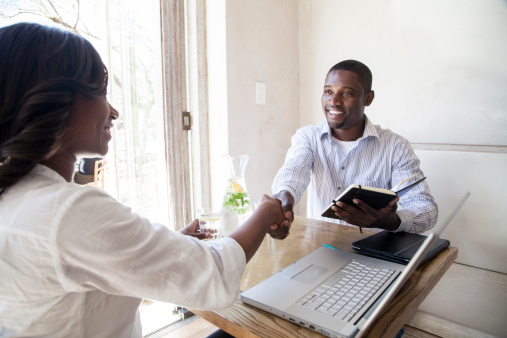 Do not reproduce, transmit or modify the content set forth herein in any form or by any means without written permission of UnitedHealthcare. © 2020 United HealthCare Services, Inc. All rights reserved.
12
How To Negotiate
List the tasks you’re already handling. Try saying:
“I would like to help, but my priority for this week is …”
“We need to discuss this further. Right now, I don’t have capacity.”
“Yes, of course. Can I ask your team member to take on another project for me if I take on this task for you?”
Do not reproduce, transmit or modify the content set forth herein in any form or by any means without written permission of UnitedHealthcare. © 2020 United HealthCare Services, Inc. All rights reserved.
13
How To Minimize Distractions
How to handle three common distractions:
1. Email
2. Phone calls
3. Social media
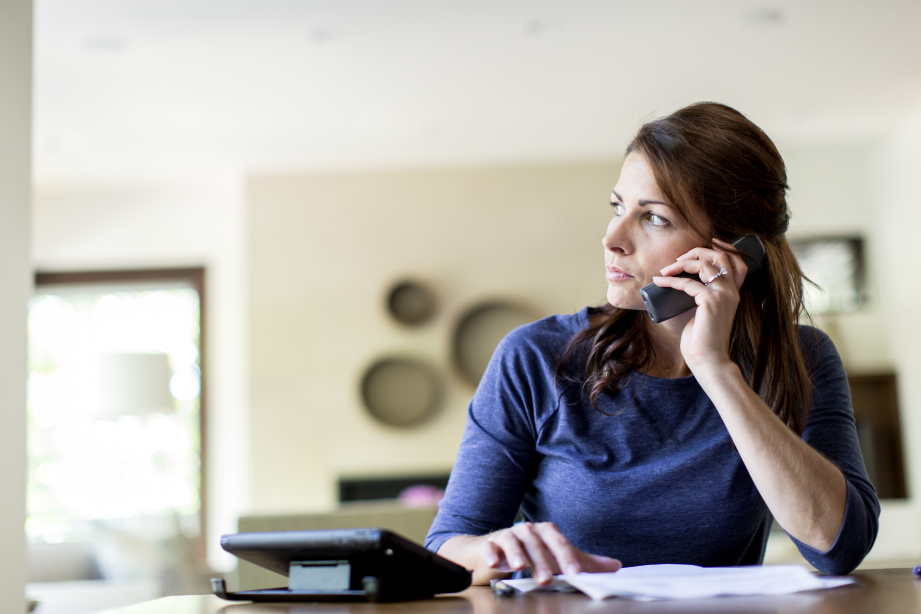 Do not reproduce, transmit or modify the content set forth herein in any form or by any means without written permission of UnitedHealthcare. © 2020 United HealthCare Services, Inc. All rights reserved.
14
Make Time for Yourself
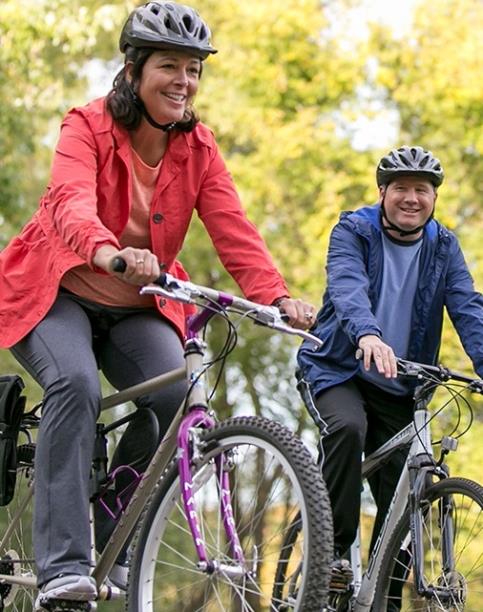 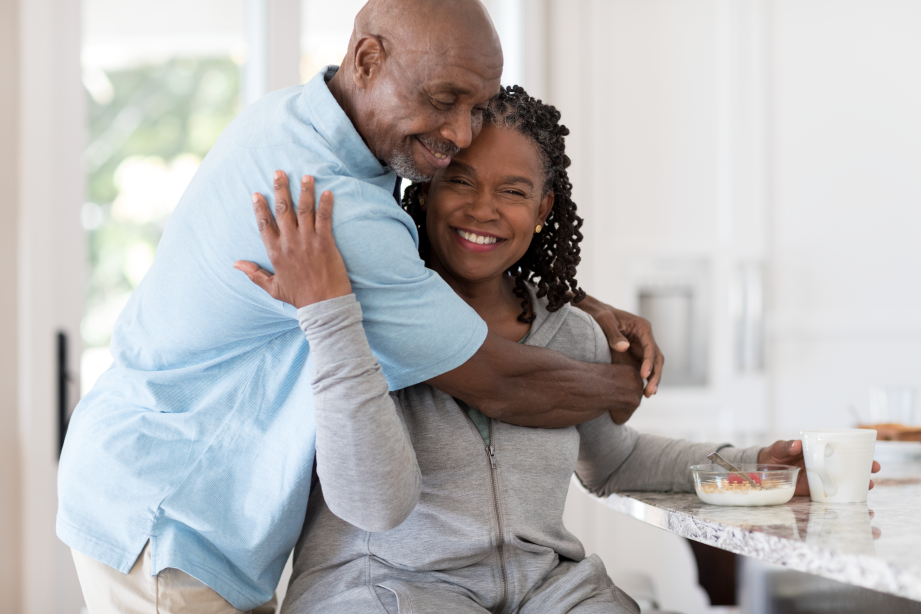 Do not reproduce, transmit or modify the content set forth herein in any form or by any means without written permission of UnitedHealthcare. © 2020 United HealthCare Services, Inc. All rights reserved.
15
Employee Assistance Program (EAP)
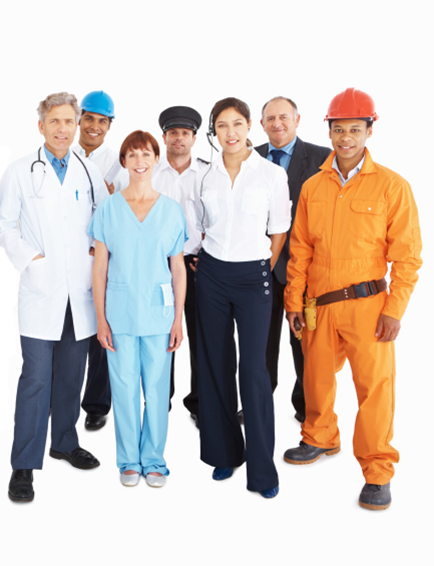 Free counselling and support for all employees and eligible family members.
Easily accessible, voluntary and confidential in accordance with the law.
​A service that can provide support for personal or work-related issues.​
Staffed by experienced professionals.
16
Do not reproduce, transmit or modify the content set forth herein in any form or by any means without written permission of UnitedHealthcare. © 2020 United HealthCare Services, Inc. All rights reserved.
About Professional Support
You may consider seeking professional support if you experience any of the following:
Sleep problems.
Performance issues at work.
Relationship difficulties with family or friends.
Loss of interest in hobbies you normally enjoy.
Lack of care about normal everyday work tasks. 
Excessive anxiety or worrying more than normal.
Feeling overwhelmed or sad for more than two weeks. 
A noticeable change in appetite, eating too little or too much.
Behavior and coping methods have become harmful to yourself or others, whether that is through aggressive behavior or unhealthy habits, such as alcohol or drug misuse.
Thoughts of harm to self and/or others.
Keep in mind some of these conditions may warrant more urgent professional help and you should seek support if you are unsure.
Do not reproduce, transmit or modify the content set forth herein in any form or by any means without written permission of UnitedHealthcare. © 2020 United HealthCare Services, Inc. All rights reserved.
17
Thank you for attending today’s presentation.
Making the Most of Your Working Day